«Учебно-методический комплекс педагога дополнительного образования»
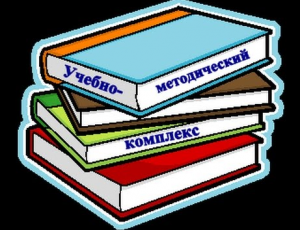 Методические рекомендации для педагогов дополнительного образования
  
Составитель: Григорьева М.И., 
методист МОУ ДО «РЦДОД»

Усть-Илимский район, 2022г.
Учебно-методический комплекс (УМК) - это система нормативной и учебно-методической документации, средств обучения и контроля, необходимых и достаточных для качественной реализации образовательных программ.
Ключевым документом, на основе которого разрабатывается УМК, является образовательная программа
Структура УМК
Дополнительная общеразвивающая программа
Учебно-методическое обеспечение программы
Информационное обеспечение программы
нормативно правовые основы реализации программы;
список литературы
Формы методических материалов, используемых в процессе реализации программы
Наглядно-
дидактические 
материалы
Методические 
материалы
Материалы 
для проверки
 знаний и умений 
обучающихся
Программное 
обеспечение
учебного процесса
Наглядно-дидактические материалы
Используются непосредственно 
в ходе учебных занятий
компьютерные презентации;
аудио и видео материалы, диафильмы, слайды, учебные фильмы;
иллюстрации, фотографии, рисунки, схемы, чертежи, таблицы, графики, наглядные пособия, муляжи, объемные модели;
памятки, рекомендации, инструкции по технике безопасности, технологические карты по выполнению практических учебных заданий, готовые шаблоны и трафареты и т.д.
Методические материалы
используются на этапе подготовки различных событий – учебных занятий, итоговых занятий, массовых форм работы, конкурсно - состязательных мероприятий
планы и технологические карты учебных занятий;
положения о конкурсах, соревнованиях, фестивалях;
методические разработки педагога по вопросам изучения отдельных тем;
информационные материалы о коллективе (буклеты, реклама, статьи);
сценарии и планы проведения концертов, праздников, массовых игр, летопись объединения, планы проведения родительских собраний, памятки;
планы проведения выставок и т.д.
Материалы для проверки знаний и умений обучающихся
вопросы для проверки знаний обучающихся в ходе итоговых занятий;
тесты и контрольные работы, бланки диагностических и творческих заданий;
дидактические игры и т.д.
Программное обеспечениеучебного процесса
компьютерные программы, используемые в процессе обучения.
Методическая разработка - это пособие, раскрывающее формы, средства, методы обучения, технологии обучения и воспитания применительно к конкретной теме занятия, теме учебной программы, преподаванию курса в целом
Методическая разработка может представлять собой:
Методическая разработка. Требования
Структура методической разработки
Титульный лист.
Аннотация. 
Содержание. 
Перечень условных обозначений (при необходимости);
Введение. 
Основная часть, разбитая на главы (при необходимости – на пункты и подпункты) 
Заключение. 
Список использованных источников. 
Приложения.
Методические рекомендации рассчитаны на конкретного адресата — педагога, специалиста, руководителя и т.д.
Требования по составлению
 МР должны:
 раскрывать методические приемы, формы и методы организации учебно-теоретической, практической или любой другой деятельности;
 подтверждать эффективность предлагаемых методик материалами экспериментальной работы, иллюстрациями, таблицами, графиками для педагогических работников ;
 содержать пояснения по: теме, разделу или вопросу дисциплины;
 отражать методику выполнения заданий (пояснять характер действий) при выполнении определенной работы самостоятельно.
Структура методических рекомендаций:
Методическое пособие - комплексный вид методической продукции, включающий в себя особым образом систематизированный материал, раскрывающий суть, отличительные особенности и методики какого-либо образовательного курса
Включает:
Введение (цель и задачи, указывается, на какую конкретную группу ориентировано, результаты)
Теоретическую  и практическую часть
Дидактический материал (иллюстрации, таблицы, диаграммы, рисунки и т.д.)
Образцы документов, разработанных в соответствии с заявленной тематикой
Различные необходимые нормативные документы
Список литературы (с разделением на тематические рубрики)
Учебное и учебно-методическое пособие
Принципы создания
Условия создания
ПОНЯТИЕ – ОТКРЫТОЕ ЗАНЯТИЕ
Открытое занятие - одна из форм демонстрации профессионального педагогического мастерства и мониторинга деятельности педагога дополнительного образования.
Проведение открытого занятия позволяет педагогу:
показать свои творческие возможности;
показать другим и увидеть самому результат работы с обучающимися;
повысить свой статус среди коллег, обучающихся, администрации;
повысить свой уровень теоретических знаний в процессе подготовки к занятию;
пополнить собственный учебно-методический комплекс;
в ходе анализа открытого занятия получить полезный совет от коллег;
показать занятие в рамках прохождения аттестации;
передать опыт работы коллегам.
Этапы планирования открытого занятия
Осмысление темы — уточнение и ограничение конкретной области знаний, которая может быть освещена в данном занятии.
Определение целевой группы — оценка особенностей интересов и мотивации участников занятия, их подготовки и профессиональной ориентации, ожиданий от конкретного занятия, изучения темы.
Постановка цели и задач — определение результатов, которые могут быть достигнуты в результате занятия.
Упорядочение материалов — структуризация содержания, разбиение его на подтемы, блоки, установка связи между ними, формализация содержания в виде отдельных схем.
Отбор материалов для занятия — в соответствии с существенными критериями оценки значимости материала. Среди критериев выделяют время, интересы участников, практическую значимость занятия.
Выбор формы и методов — в рамках этого этапа необходимо подобрать те способы работы педагога и группы, которые будут наиболее эффективны.
Подбор и изготовление педагогом методических материалов — схемы, графики, рисунки, таблицы, слайды, и т. д. и учебных материалов для учащихся — дидактический раздаточный материал, карточки, задания, практические ситуации для разбора и т. д.
Организационная и материально-техническая подготовка — рассмотрение конкретных вопросов по предстоящему занятию (схема помещения для занятия, крепления для таблиц, схем и графиков, распределение времени).
Количество этапов учебного занятия зависит от его типа и места в образовательном процессе, а так же, выбранной педагогом, формы проведения занятия. В современной педагогике выделяют более 10 возможных этапов учебного занятия
организационный этап,
проверочный этап,
подготовительный этап,
этап актуализации имеющихся у детей знаний,
этап работы по новому материалу,
этап первичного закрепления полученных знаний, умений и навыков,
этап повторения изученного материала,
этап обобщения пройденного материала,
этап закрепления новых знаний, умений и навыков,
физкультминутка или этап релаксации,
контрольный этап,
итоговый этап,
этап рефлексии,
информационный этап
модель учебного занятия
Построение занятия в соответствии с этой моделью поможет:

четко структурировать занятие, 

определить его этапы, задачи и содержание каждого из них,

 в соответствии с задачами каждого этапа спрогнозировать как промежуточный, так и конечный результат.
модель учебного занятия
Рекомендации по структуре и оформлению конспекта открытого занятия
Титульный лист:
название образовательного учреждения;
название дополнительной общеобразвивающей программы;
тема занятия;
год обучения;
возраст детей;
дата проведения;
место проведения;
Ф.И.О. педагога, должность;
Ф.И.О. консультанта, должность (при наличии).
Форма титульного листа
Администрация муниципального образования «Усть-Илимский район»
Муниципальное образовательное учреждение дополнительного образования
«Районный центр дополнительного образования детей»
(МОУ ДО «РЦДОД»)

КОНСПЕКТ ОТКРЫТОГО ЗАНЯТИЯ
Дополнительная общеразвивающая программа
художественной направленности
«Резьба по дереву»
Возраст обучающихся: 11- 16 лет
Срок реализации программы: 1 год (144)

Тема занятия: Знакомство с народными промыслами России


Дата проведения занятия ....
Место проведения: МОУ ДО «РЦДОД»
ФИО педагога:
ФИО консультанта (при наличии):





Усть-Илимский район, 2022г.
План-конспект занятия
Тема занятия: 
Цель:
Задачи:
I. Обучающие:           II. Развивающие:         III. Воспитательные: 
   1.                                   1.                                     2.
   2.                                   2.                                     3.
Вид занятия: 
Форма организации занятия: 
Тип занятия: 
Методы: 
Педагогические технологии и приемы: 
Методическое обеспечение занятия: 
I. Дидактический материал: 
Для педагога:         Для учащихся: 
1.                              1.
2.                              2. 
II. Материально-техническое оснащение: средства обучения, специальное оборудование, инструменты и т.п.
План занятия и ход занятия
Список литературыИнтернет ресурсы
примерная схема самоанализа занятия
Педагог дополнительного образования:
Наименование объединения:
      Общие сведения:
краткая характеристика учебной группы (детского коллектива ): состав, возраст, год обучения, способности и возможности, ожидаемые результаты;
характеристика оборудования учебного занятия: средства обучения, наглядные пособия, технические средства и дрТема учебного занятия:
место в учебном курсе;
степень сложности вообще и конкретно для данной группы.
      Цель и задачи учебного занятия:
      Содержание учебного занятия:
соответствие содержания его цели;
как учебный материал развивает творческие способности детей;
создание на занятиях условий для развития устойчивого интереса к обучению;
формированию каких знаний и умений содействует материал.
       Тип учебного занятия:
какой тип занятия избран;
место занятия в учебном курсе;
способ осуществления взаимосвязи с предыдущими занятиями.
Структура учебного занятия:
этапы учебного занятия и их последовательность;
главный этап занятия и его характеристика;
обеспечение целостности занятия.
      Методы обучения:
соответствие применяемых методов цели занятия;
эффективность данных методов в развитии познавательной активности детей;
результативность используемых методов.
      Система работы педагога:
умение организовать работу детей;
управление группой; определение объема учебного материала для обучающихся;
поведение педагога на занятии (эмоциональность, особенности общения и др.); роль педагога в создании микроклимата на занятии.
      Система работы учащихся:
организованность, активность;
отношение к педагогу, способность сосредотачиваться на конкретном предмете, уровень усвоения знаний и умений; умение творчески применять знания и умения.
      Общие результаты учебного занятия:
выполнение запланированного объема;
степень реализации цели занятия;
общая оценка результатов и эффективности занятия;
рекомендации по улучшению качества учебного занятия.
Виды занятий
Вводное
Учебное
Итоговое
Открытое
Конкурсное
Какие существуют типы занятий
комбинированные - изложение материала, проверка домашнего задания и изученного, закрепление полученных знаний; 
подача нового материала; 
повторение и усвоение пройденного - контрольные и проверочные работы, анализ полученных результатов; 
закрепление знаний, умений и навыков - постановка задачи и самостоятельная работа ребенка под руководством педагога; 
применение полученных знаний и навыков - прикладная деятельность ребенка, использующего на практике приобретенные знания.
формы занятий
К классическим формам относятся: 
лекции - изложение преподавателем предметной информации; 
семинары и коллоквиумы - заранее подготовленные сообщения и выступления в группе и их обсуждение; 
дискуссии - постановка спорных вопросов с целью отработки умения отстаивать и аргументировать свою точку зрения; 
конференции - совещания для обсуждения различных тем и выработки решений; 
экскурсии, научные экспедиции - поездки с ознакомительными и информационными задачами; 
туристические походы - выработка спортивных и познавательных навыков, оздоровление; 
обучающие игры - моделирование различных жизненных обстоятельств с дидактической целью.
формы занятий
К нетрадиционным формам учебных занятий можно отнести: 
презентацию - публичное представление определенной темы или предмета; 
защиту проекта - обоснование проделанной работы; 
круглый стол - неформальное обсуждение выбранной тематики;
 мозговую атаку - коллективное решение нестандартных задач;
 ролевые игры - предложение стать на место персонажа и действовать от его имени в моделируемой ситуации. 
день добрых дел; 
интеллектуальную игру «Что? Где? Когда?» и т. д. 
Нестандартные формы предполагают множество интересных вариантов занятий - все зависит от фантазии и таланта педагога.
Формы проведения учебных занятий подбираются педагогом с учетом возрастных психологических особенностей обучающихся, цели и задач ДОП, специфики предмета и других факторов. Наиболее общими в ДО могут быть следующие формы занятий:
Общие требования к постановке цели и задач занятия
Цель занятия, как и тема, может быть только одна 

Задачи ставятся, исходя из цели и назначения занятия.
Задач может быть столько, сколько необходимо для осуществления задуманного.
Задачи должны соответствовать содержанию, формам и методам предполагаемой образовательной деятельности.
Задачи должны быть определены конкретно и четко, чтобы была возможность проверить (самопроверить) их выполнение.
Формулировка задач должна быть максимально краткой, но полной (развернутой во времени и пространстве).
Задачи лучше поставить в определенной последовательности (классифицировать).
В формулировке задачи должно быть ключевое слово, глагол, определяющий основные действия педагога и обучающихся (оказать, отработать, освоить, организовать и пр.).
Важным принципом постановки задач является учет возрастных особенностей развития воспитанников.
Комплексное планирование задач учебного занятия
Обучающие задачи. 
К числу обучающих задач относят формирование теоретических знаний, характерных для данного вида деятельности: 
обеспечить в ходе занятия усвоение (повторение, закрепление) следующих основных понятий, законов, теорий, терминов и т.д.;
обеспечить в ходе выполнения заданий усвоение (закрепление) следующих движений, (операций, технологий, способов изготовления);
сформировать (продолжить формирование, закрепить) следующие специальные умения.
      Развивающие задачи.
Задачи чаще всего связаны с психологическим развитием ребенка. 
способствовать развитию познавательных способностей: внимание, память, мышление;
создать условия для развития; 
способствовать (содействовать) развитию эмоций, чувств ребенка (радости, сопереживания), развитию мимики ребенка;
способствовать развитию волевых качеств (настойчивость, целеустремленность, решительность); 
способствовать развитию творческих способностей (фантазии, воображения). 
       Воспитательные задачи.
Задачи направлены на развитие личностных качеств ребенка, нравственности. 
- содействовать решению задач трудового воспитания (гигиена труда, культура труда и т.д.), патриотизма, гигиенических качеств, формированию ЗОЖ и др.
МЕТОДЫ ОБУЧЕНИЯ И ИХ КЛАССИФИКАЦИЯ, ОБЛАСТЬ    ПРИМЕНЕНИЯ
методы обучения – способы упорядоченной взаимосвязанной деятельности педагога и учащихся. 
В последнее время активно используется педагогами ДО следующая система методов обучения, которая учитывает вариативность содержания и многогранный характер деятельности субъектов образовательного процесса. 
В ней представлены:
 Словесные методы обучения (лекция, объяснение, рассказ, чтение; беседа, диалог (диалог педагога с обучающимися, диалог обучающихся друг с другом), консультация, работа с учебником и книгой).
Методы практической работы:
  - упражнения (упражнение, тренинг, тренировка, репетиция);
  - письменные работы (конспект, выписки, составление тезисов (доклада), реферат, письменные ответы на вопрос и т.д.);
  - графические работы (составление таблиц, схем, диаграмм, графиков, чертежей, работа с географическими и историческими картами).
Метод наблюдения (запись наблюдений, ведение дневника наблюдений, зарисовка, рисунки, фото-, кино-, видеосъемка, проведение замеров (температуры воздуха; состояния воды, почвы и др.)).
Исследовательские методы (лабораторные и экспериментальные занятия: опыты, их постановка, проведение и обработка результатов опытов; лабораторные занятия: работа с приборами, препаратами, техническими устройствами, эксперименты, опытническая работа на участке).
Метод проблемного обучения (проблемное изложение материала: 
     анализ истории научного изучения проблемы, выделение противоречий данной проблемы, эвристическая беседа: постановка проблемных вопросов, объяснение основных понятий, определений, терминов, создание проблемных ситуаций: постановка проблемного вопроса (задания, демонстрация опыта, использование наглядности); 
     самостоятельная постановка, формулировка и решение проблемы обучающимися: поиск и отбор аргументов, фактов, доказательств, самостоятельный поиск ответа обучающимися на поставленную проблему, поиск ответов с использованием «опор» (опорных таблиц, алгоритмов)).
Методы программированного обучения (объяснение ключевых вопросов программы обучения, остальной материал обучающиеся изучают самостоятельно; самостоятельное изучение определенной части учебного материала: выбор между правильным и неправильным ответом (линейное программирование); выбор одного ответа из нескольких ответов (разветвленное программирование)).
Проектно-конструкторские методы (разработка проектов, программ; построение гипотез, моделирование ситуации, создание новых способов решения задачи, создание моделей, конструкций, конструирование игр; конструирование из бумаги, создание творческих работ: литературных произведений (рассказов, повестей, сказок), разработка сценариев спектаклей, праздников, художественное конструирование, создание произведений декоративно-прикладного искусства, проектирование (планирование) деятельности, конкретных дел).
Метод игры (игры: дидактические, развивающие, познавательные, подвижные, народные и т. д., игры на развитие внимания, памяти, глазомера, воображения, игра-конкурс, игра путешествие, ролевая игра, деловая игра, настольные, электротехнические, компьютерные игры, игры-конструкторы).
Наглядный метод обучения (наглядные материалы: картины, рисунки, плакаты, фотографии; таблицы, схемы, диаграммы, чертежи, графики; демонстрационные материалы: модели, приборы, предметы (образцы изделий, геометрические фигуры, муляжи и т. д.); демонстрационные опыты: по химии, физике, астрономии и др.; видеоматериалы, диафильмы, диапозитивы, учебные и другие фильмы).
Использование на занятиях средств искусства; активных методов познавательной деятельности; психологических и социологических методов и приемов.
Педагогические технологии
информационно-коммуникативная;
личностно-ориентированная;
коммуникативная технология;
игровые технологии;
игровые приемы;
проектные технологии;
ТРИЗ технологии;
технология группового взаимодействия;
технология коллективного взаимодействия;
технология социального партнерства;
технология организации праздника;
балльно-рейтинговая технология;
здоровьесберегающая технология;
и другие.
Ошибки педагогов при проведении занятия:
не соответствие форм и методов работы поставленным целям и задачам;
неправильное распределение времени по этапам занятия;
пропущен организационный этап, нет настроя учащихся на учебную деятельность;
пропущен подготовительный этап: не объявлена тема и цель занятия, не обеспечена мотивация учебной деятельности;
информационный, познавательный материал (содержание занятия) недостаточно понятен;
педагог уделяет не достаточно внимания подбору, изготовлению дидактического, наглядного, раздаточного материала, подготовке заданий;
практические задания не соответствуют возрастным способностям учащихся;
задание имеет большой объем, результат не будет достигнут на данном занятии;
при проведении практического занятия педагогу необходимо уделять внимание каждому ученику;
отсутствие контрольного этапа не позволяет выявить качество и уровень овладения занятиями учащихся с целью дальнейшей корректировки обучения;
педагоги часто забывают про игровой этап, который необходим для определения перспективы последующей работы, а также для самоутверждения детей;
отсутствует физкультминутка, а нередко, и перерыв между частями занятия.
Требования к тексту методической разработки
формат А4, 
ориентация – книжная, 
шрифт – Times New Roman, кегль – 12 или14, 
интервал между строками одинарный, 
поля слева – 2,5 см, справа – 2 см, сверху и снизу – 2 см, выравнивание – по ширине страницы без переносов. 
Методическая разработка может иметь приложения, в том числе – в электронном виде.
Объем приложений не лимитируется, но они должны соответствовать тексту (ссылки на них в тексте обязательны).
Ссылки на литературу в тексте следует давать в квадратных скобках.
Список использованных источников должен содержать 10-15 названий. Если разработка носит только практический характер, не требующий теоретических ссылок, то список использованных источников можно опустить.
Количество и объем разделов не лимитируется.
Аннотация
Аннотация — это краткое, обобщенное описание (характеристика) текста методической разработки, статьи и т.д.
Перед текстом аннотации даются выходные данные (автор, название, место и время издания) в номинативной форме. Эти данные можно включить и в первую часть аннотации.
Аннотация в МР, статье обычно состоит из двух частей. В первой части формулируется основная тема методической разработки, статьи; во второй части перечисляются (называются) основные положения.
Образцы аннотаций:В методической разработке исследуется (что?)…Показан (что?)…Большое место в работе занимает рассмотрение (чего?)…В методической разработке анализируется (что?)…Главное внимание обращается (на что?)…Используя (что?), автор излагает (что?)…Отмечается, что…Подчеркивается, что…В методической разработке дается (что?)…Раскрываются (что?)…Описываются (что?)…Особое внимание уделяется вопросам (чего?)…В работе нашли отражение разработка проблем (чего?), вопросы (чего?)…Показывается (творческий) характер (чего?)…Устанавливаются критерии (чего?)…В методической разработке подробно освещаются (что?)…Характеризуется (что?)…Рассматривается (что?)…В методической разработке на основе анализа (чего?) показан (что?)…Констатируется, что…Говорится о…В заключение кратко разбирается (что?)…
Методическая разработка может быть полезна (кому?) …
Источник: https://edunews.ru/additional-education/info/formy-zanyatij.html© edunews.ru
https://edunews.ru/deti/programmy/
https://studme.org/238596/pedagogika/metody_priemy_obrazovatelnom_protsesse_dopolnitelnogo_obrazovaniya_detey
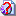